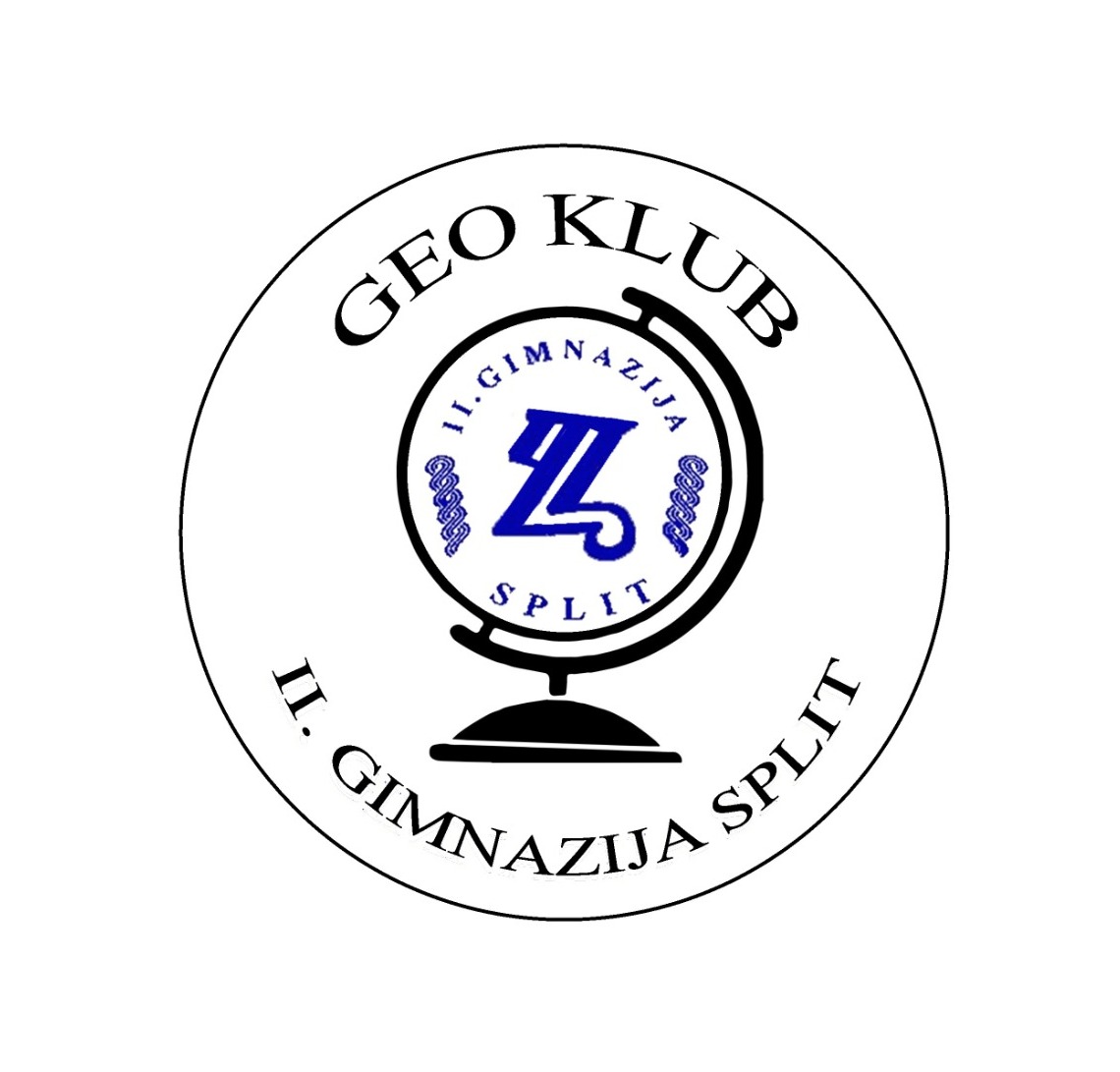 KAD OSTAVIŠ UTISAK, NE OTISAK…
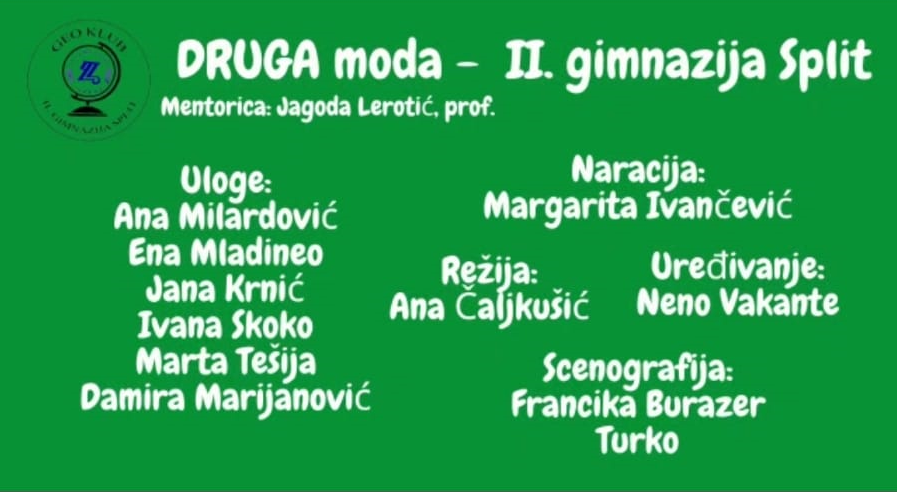 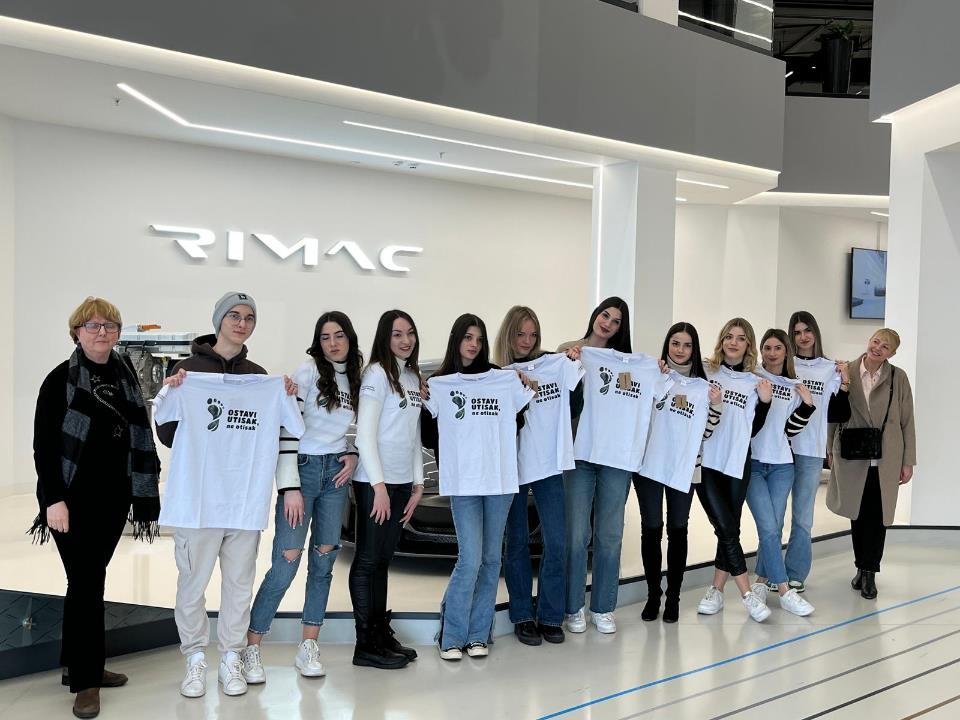 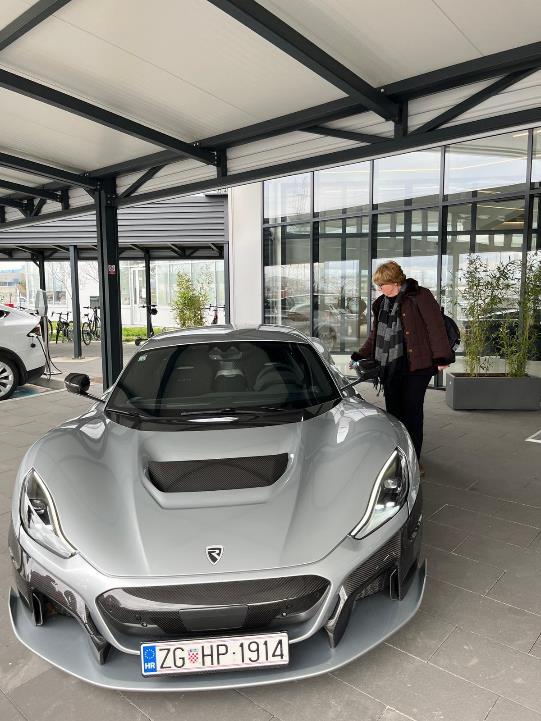 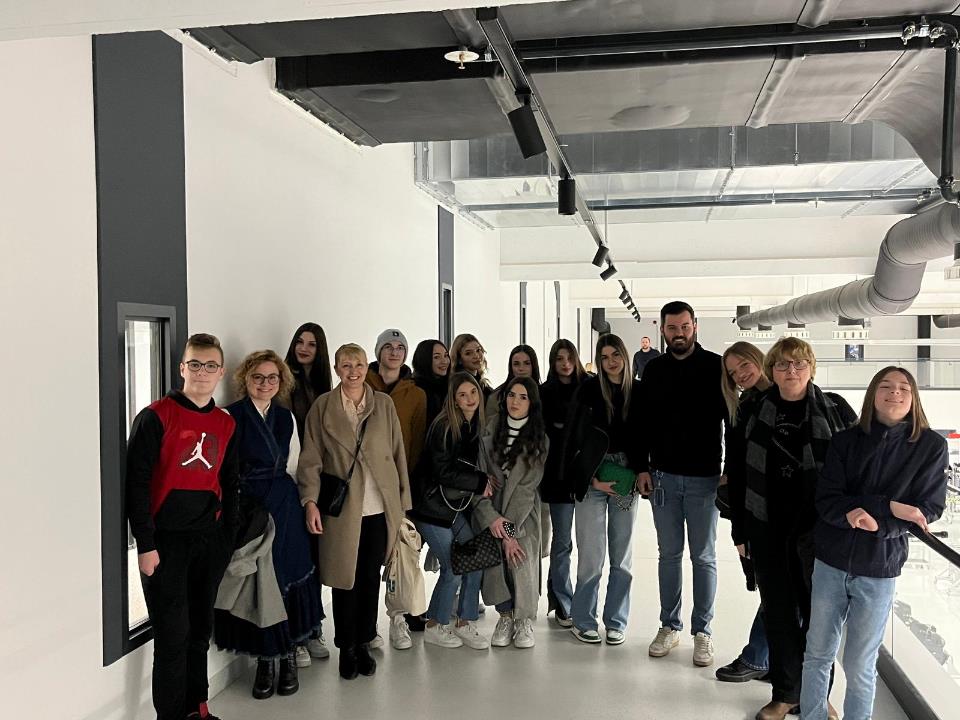 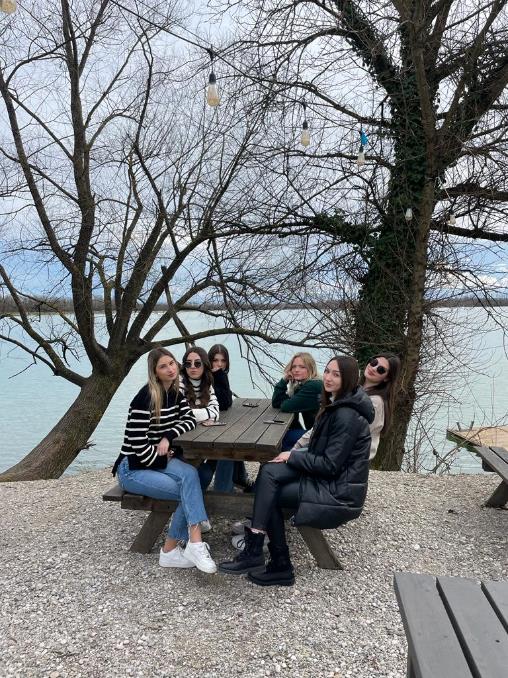 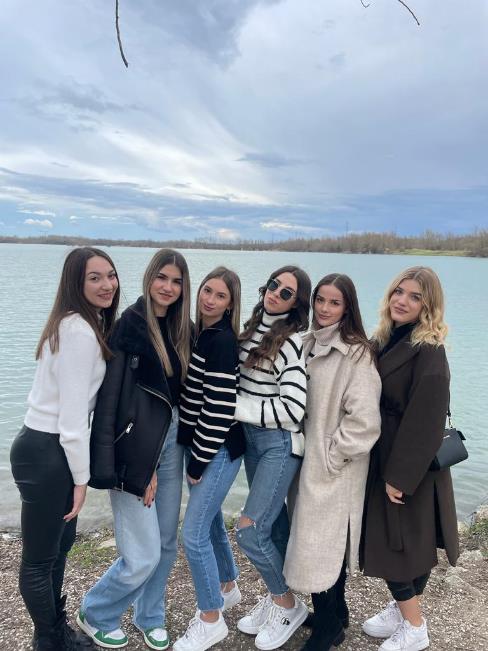 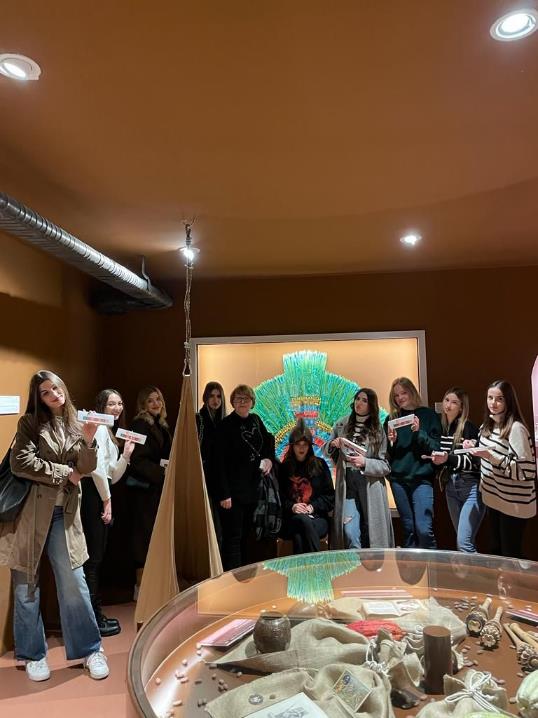